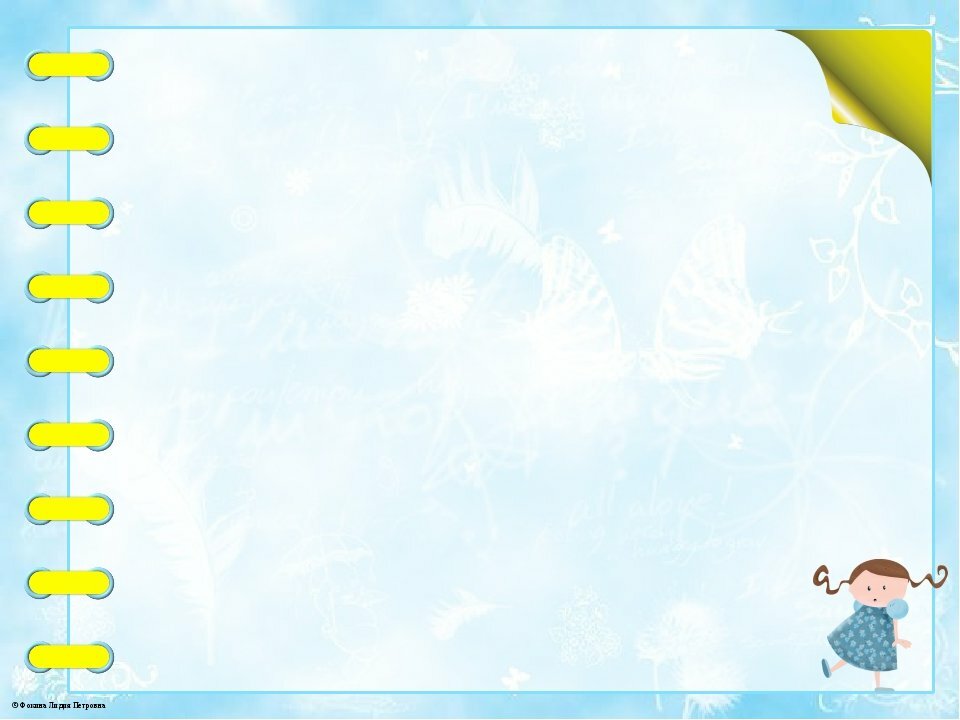 МБДОУ детский сад № 1 «Ромашка»
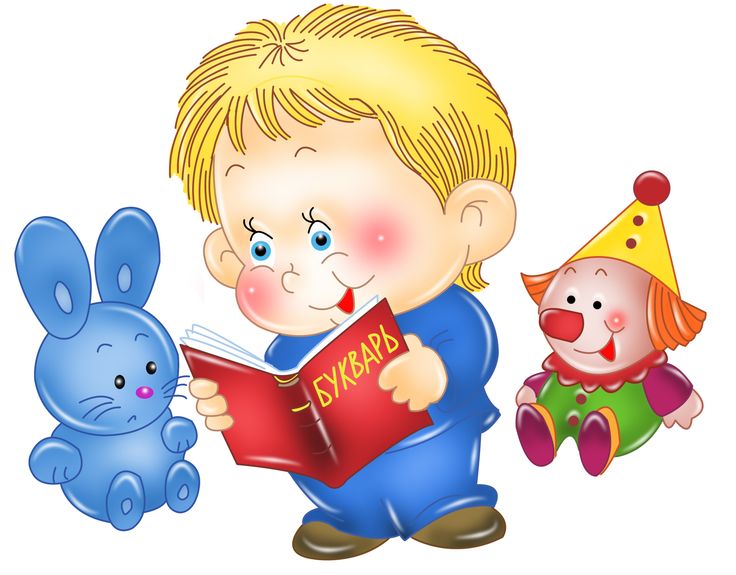 Презентация для родителей на тему «Этапы речевого развития»
Подготовила учитель-логопед 
Гречиха Л.Н.
Ст. Егорлыкская
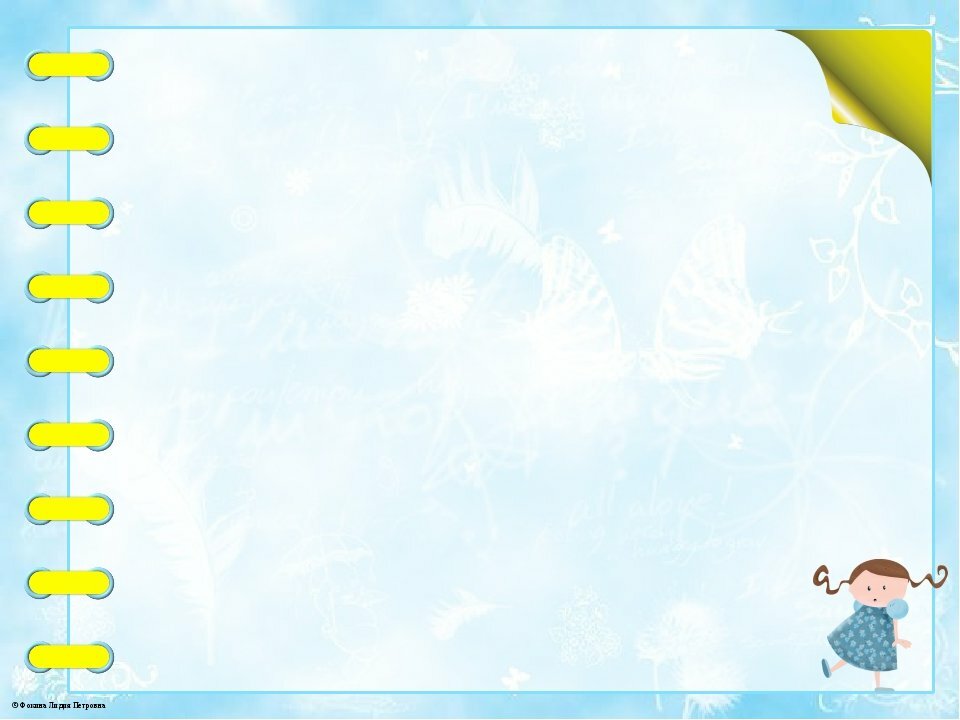 К. Чуковский возраст «От двух до пяти» называл периодом речевой одаренности. Именно на этот возрастной диапазон приходится так называемый сенcитивный период развития речи.
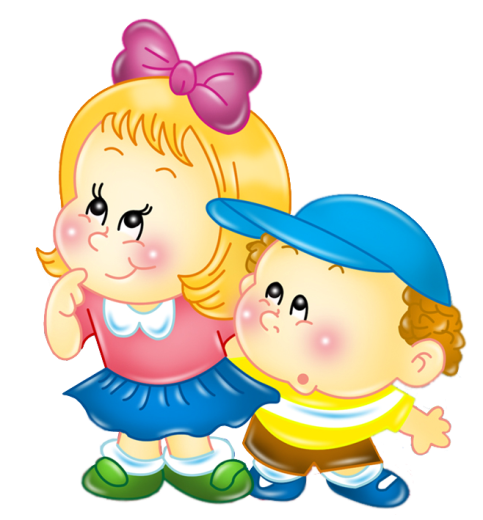 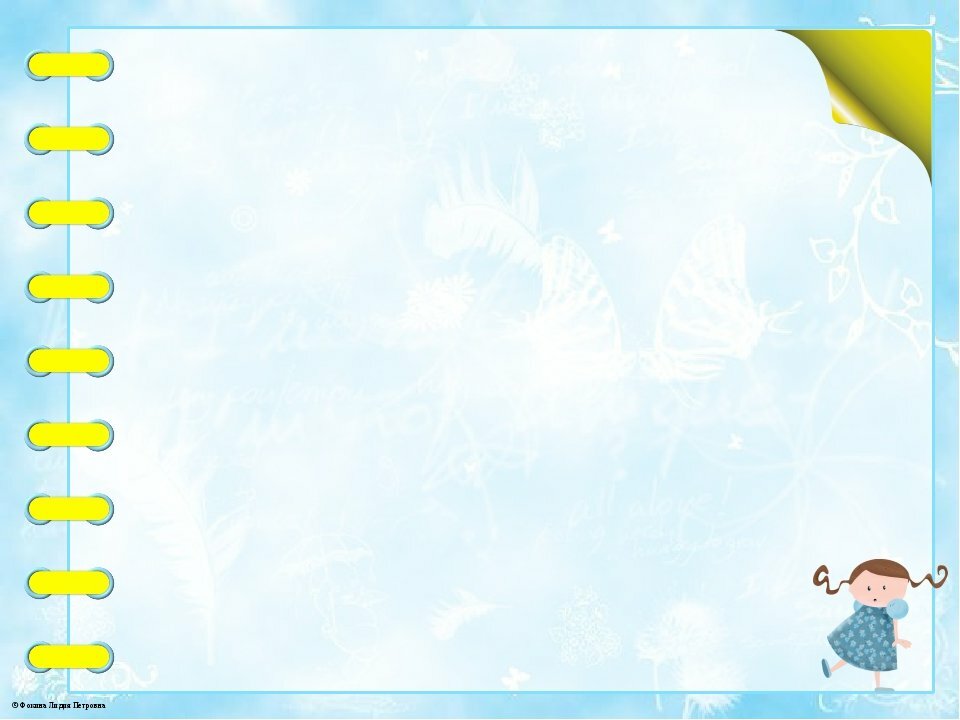 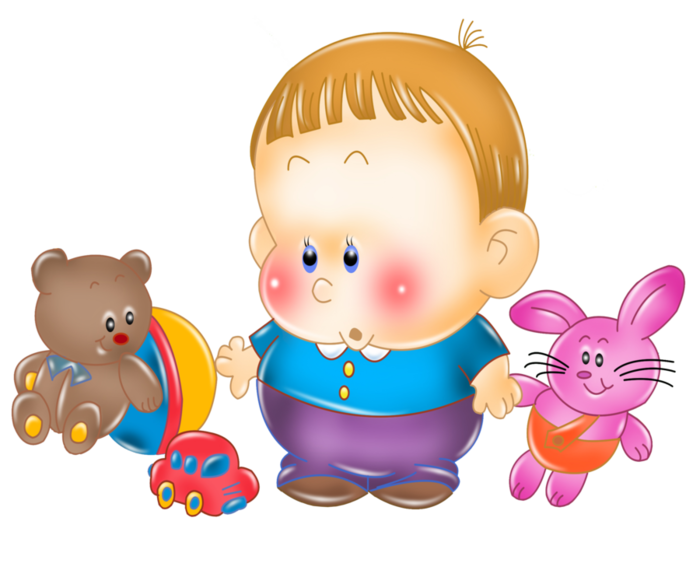 Вы, конечно, знаете, что ребёнок не рождается со сложившейся речью. Постепенно, шаг за шагом, он учится правильно и чётко произносить звуки, связывать между собой слова, строить предложения, ясно и последовательно излагать свои мысли. Перед многими родителями встают вопросы: как должна развиваться речь ребёнка? смогут ли они самостоятельно справиться с возникшими речевыми проблемами?
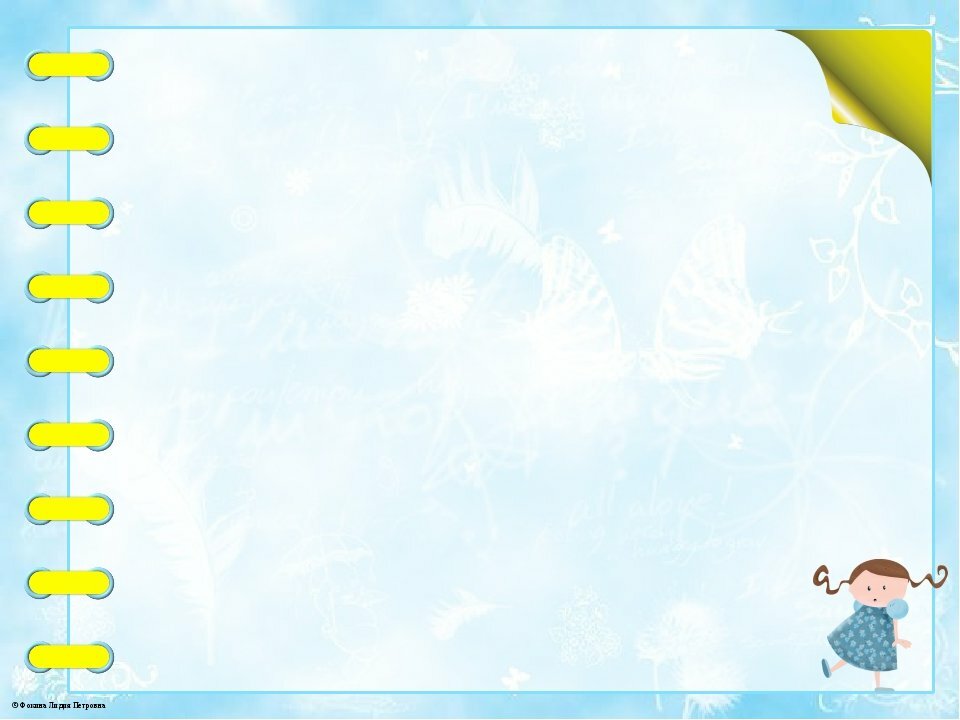 Речевое развитие ребёнка можно условно разделить на несколько этапов, которые могут стать для родителей определёнными ориентирами для самостоятельного определения уровня развития речи своего малыша.
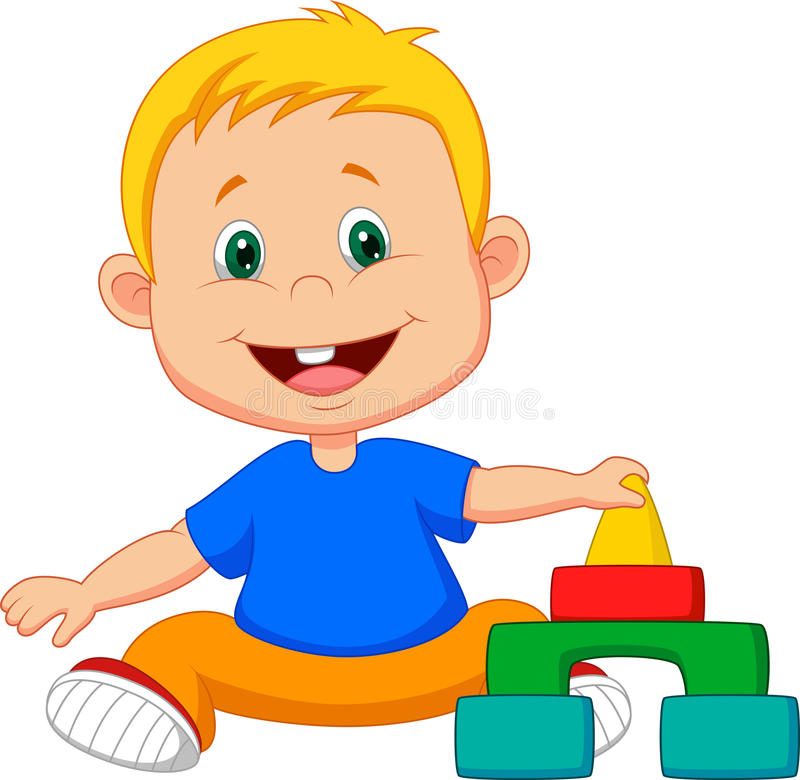 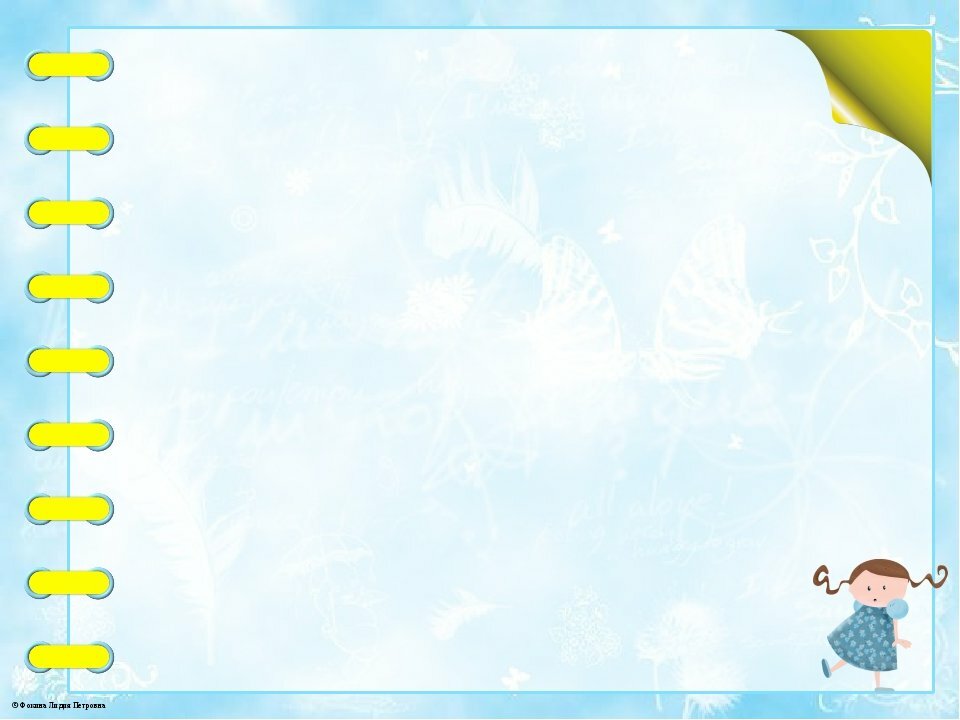 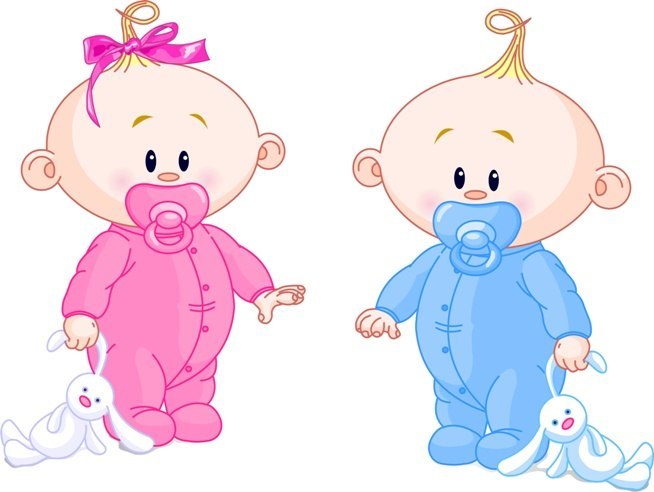 От 1,5 до 3 месяцев. Малыш произносит звуки, чаще всего гласные: а-а-а, э-э-э, в сочетании с согласными: гуу-гуу, буу – так называемый период «гуления».
От 3 до 6 месяцев – «свирель». Малыш пропевает звуки: агу-ааа, елл-и.
От 6 до 9 месяцев – период «лепетания». Произнесении серии одинаковых слогов: ба-ба-ба, м-ма-ма-ма, па-па-па-па.
От 9 месяцев до 1 года.  Повторяет за взрослыми слоги и односложные слова, реагирует на своё имя, произносит множество звукосочетаний, слогов, подражая интонационно взрослому, «говорит на своём языке».
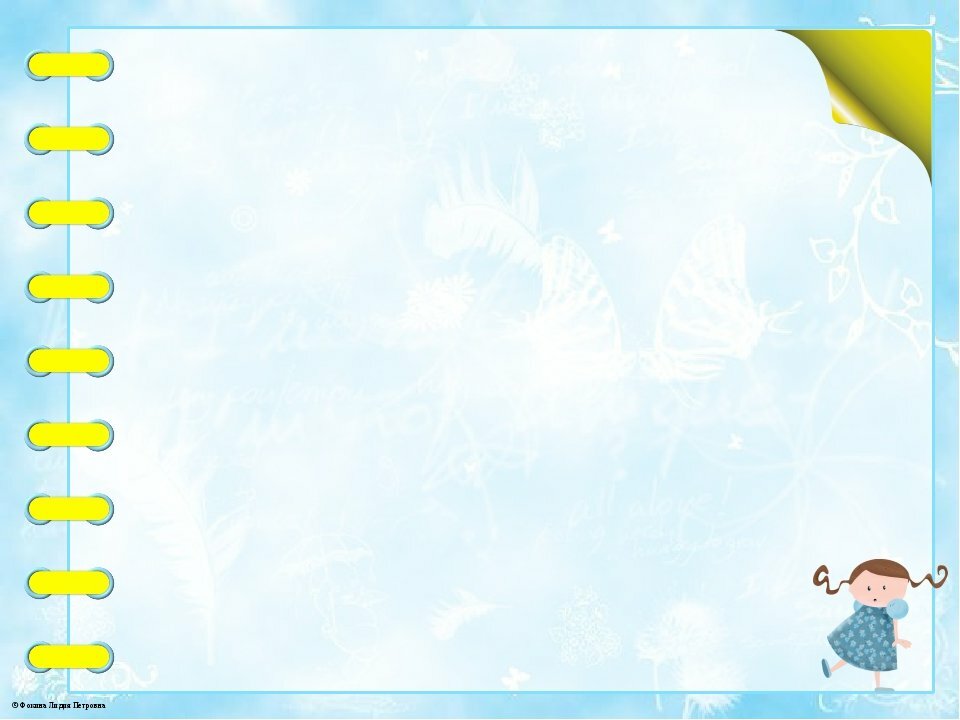 От 1 года до 1 года 6 месяцев. Произносит слова «мама», «папа», «баба», «на», «дай», «муу» и т.п., звукоподражает, показывает у куклы части тела.
От 1 года 6 месяцев до 1 года 9 месяцев.  Произносит двухсложные слова «тётя», «Вова». Возникновение в речи малыша первых предложений типа «Ляля бух». 
От 1 года 9 месяцев до 2 лет. Период стремительного развития речи, активного накопления словарного запаса. Строит предложения из двух слов: «Мама, дай!». Вставляет отдельные слова в знакомые стихотворения, называет картинки. Происходит усвоение 350 слов и более.
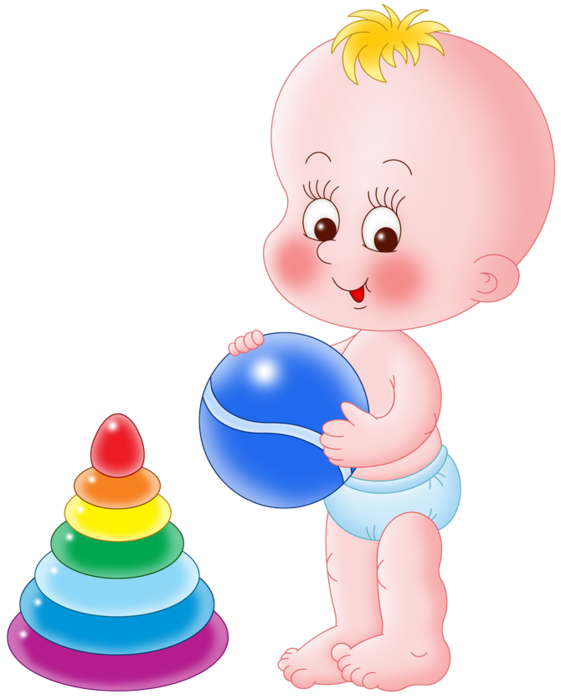 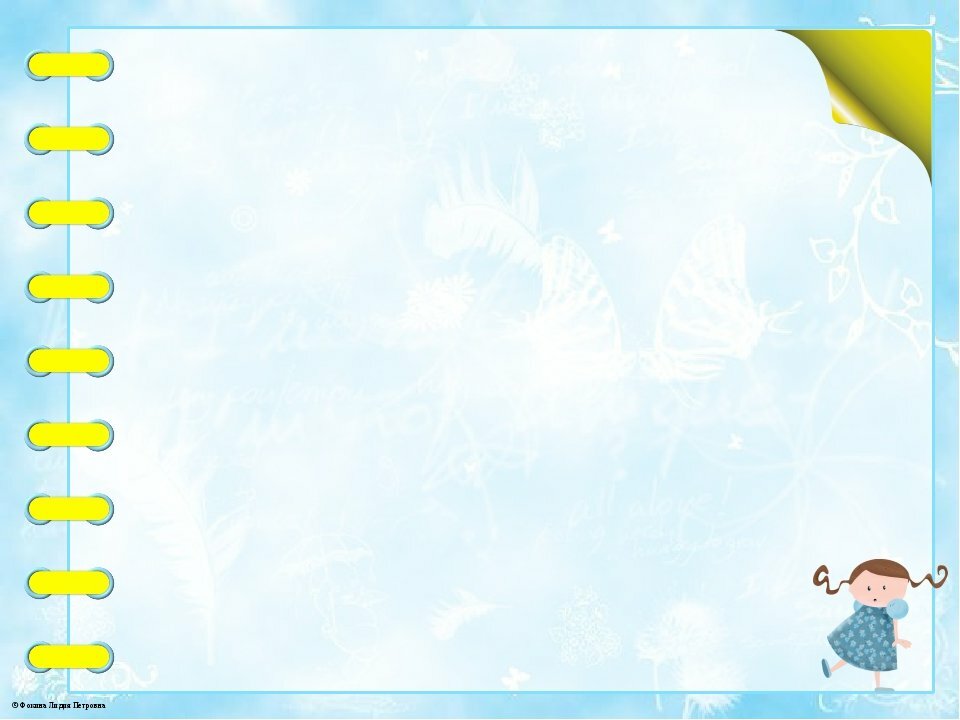 От 2 до 3 лет. Усваивается грамматический строй родного языка: склоняет существительные, согласовывает с ними прилагательные. Произносит простые предложения из трёх-четырёх слов. Начинает употреблять в речи предлоги. Малыш выдумывает забавные словечки, задаёт вопросы-почемучки, осознаёт причастность к тому или иному полу. Наизусть повторяет двустишия и четверостишия, поёт песни. В этот же период наступает возраст негативизма или «кризис трёхлеток».
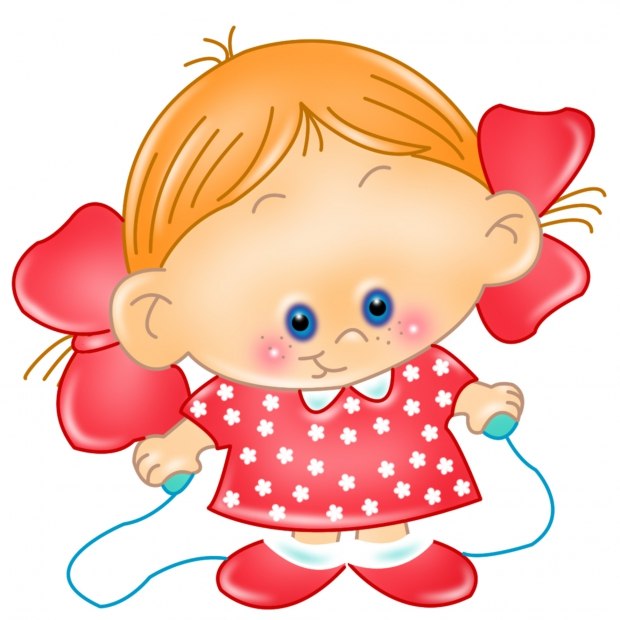 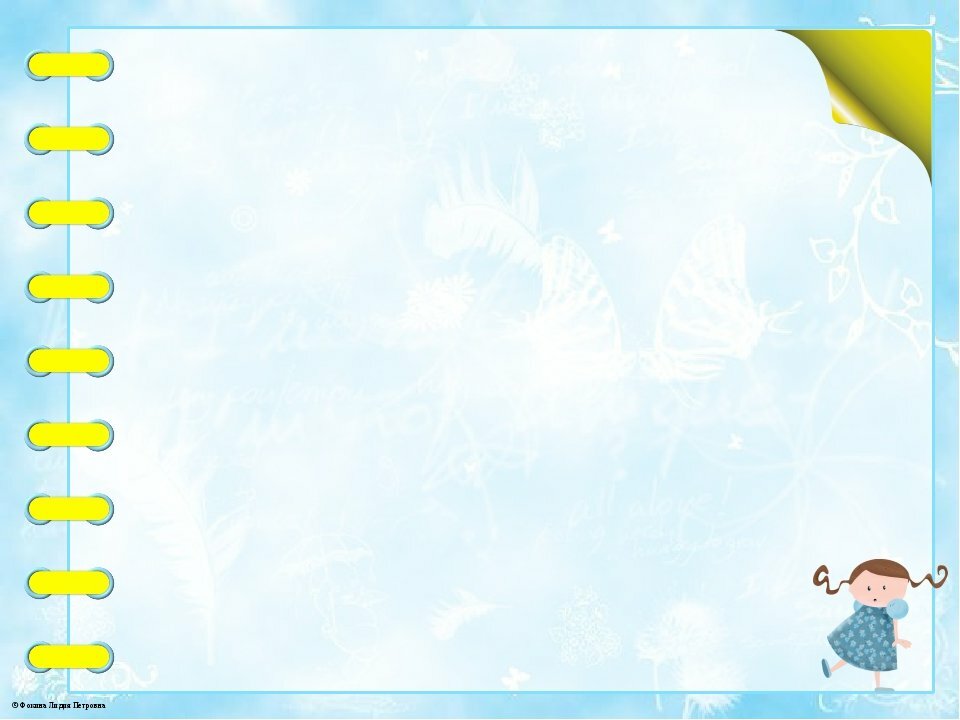 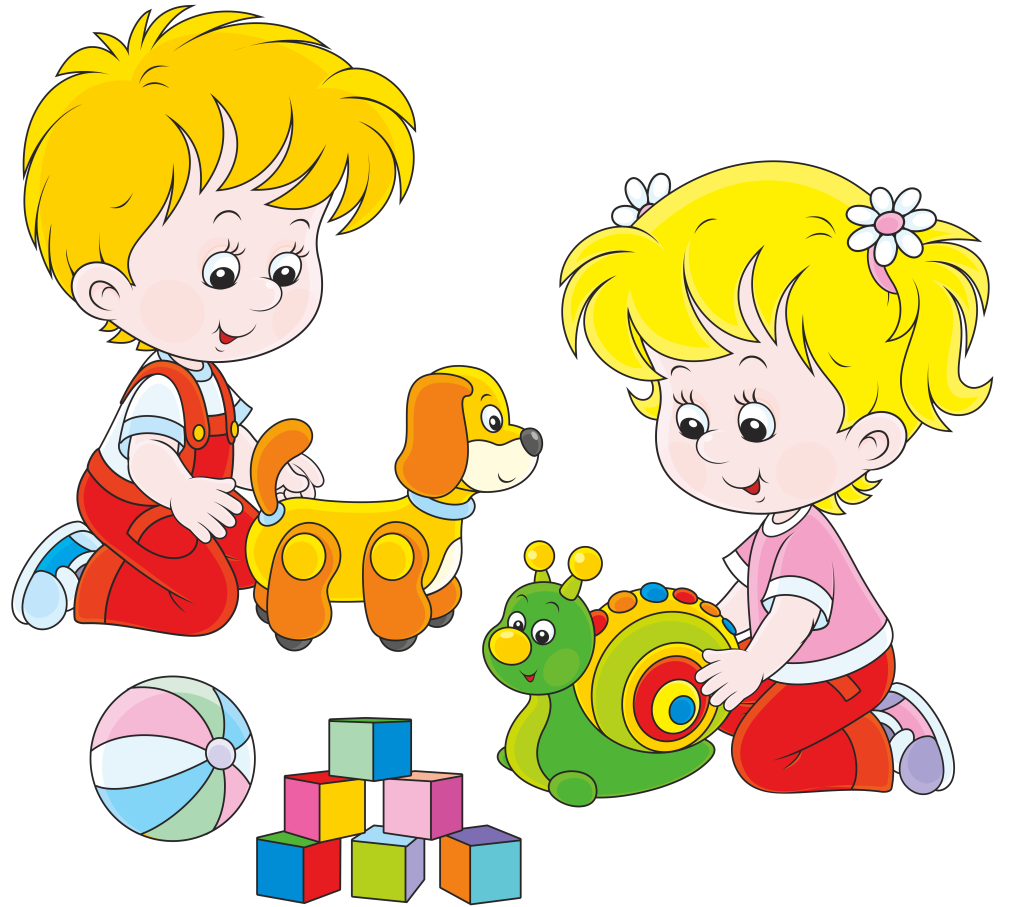 От 3 до 4 лет. Употребляет речевые формы вежливого обращения, правильно пользуется предлогами, отвечает на вопросы «что?, где?, когда?, почему?», использует в речи глаголы прошедшего времени, постепенно уходят дефекты звукопроизношения. Повторяет наизусть двустишия и четверостишия. Строит многословные, в том числе сложноподчиненные предложения: "когда папа придет с работы, мы пойдем гулять". Ребенок понимает кто он: мальчик или девочка. Выдумывает забавные словечки и выражения. 
Взрослые, общаясь с детьми, не должны допускать в своей речи искажения звуков. Это одно из важных условий формирования у детей правильного произношения.
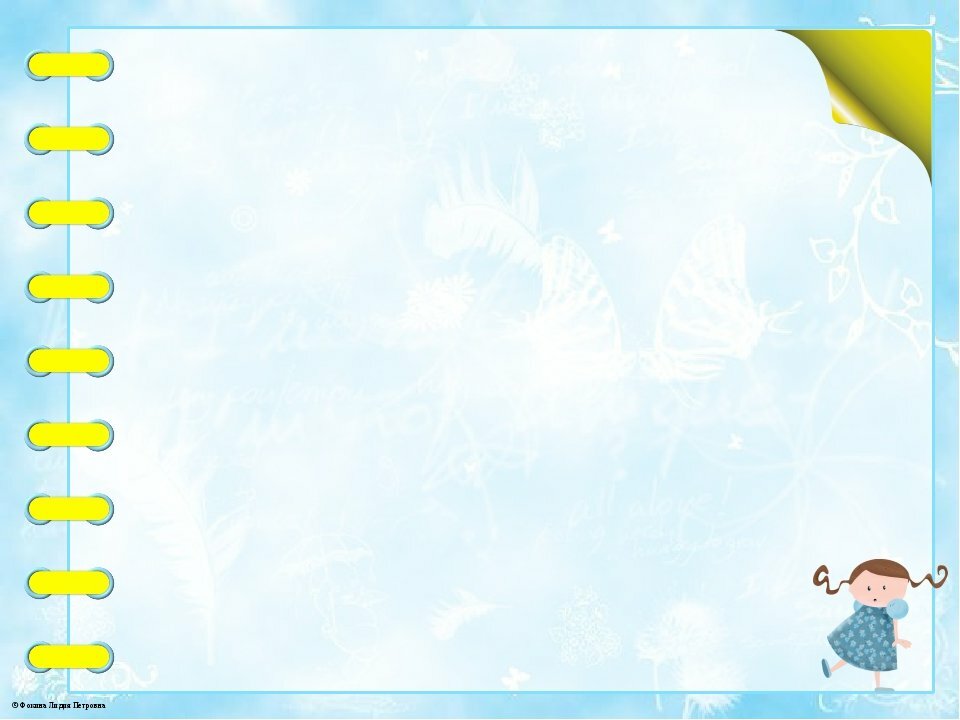 От 4 до 5 лет. В этом возрасте малыш должен уметь правильно пользоваться предлогами, согласовывать существительные с прилагательными и числительными, образовывать существительные с уменьшительно ласкательными суффиксами,  связно рассказывать, используя сложные предложения, все грамматические формы. Появляются слова, обозначающие предметы обихода, свойства предметов, цвета. Повторяет пары слогов с оппозиционными звуками, выделяет в звуковом потоке заданный звук. Формируется правильное произношение согласных.
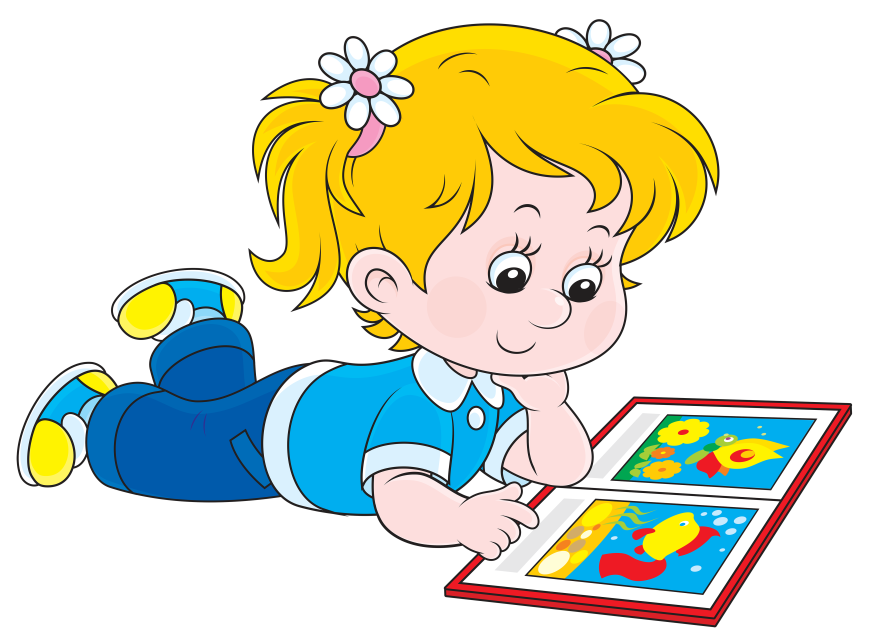 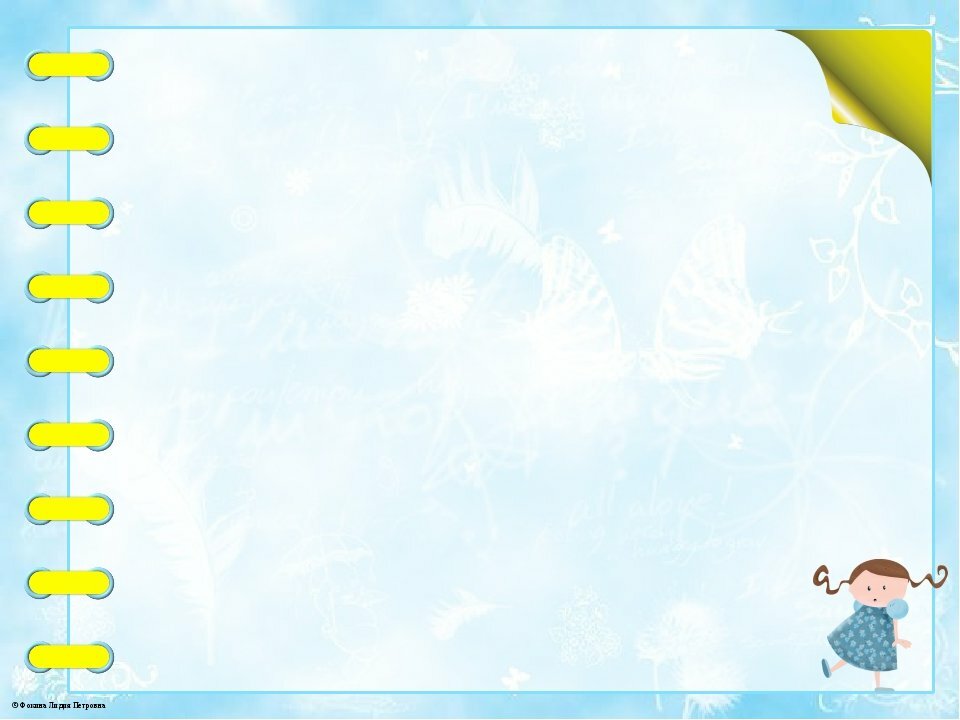 От 5 до 6 лет. В этом возрасте малыш использует сложные предложения, все грамматические формы, овладевает всеми типами склонений. В речи появляются деепричастия (сидя, лежа, прыгая и т.д.). Употребляются все предлоги, в том числе в активную речь входят сложные предлоги (из-за, из-под и т.п.).  Образуют прилагательные от существительных (железо - железный).  Самостоятельно классифицирует и обобщает предметы, правильно произносит и различает все звуки родного языка, удерживает звуко-слоговую структуру слов, совершенствуются возможности пересказа,  рассказывает выдуманные истории, даёт детальную информацию о себе, определения конкретным предметам, составляет рассказ по серии сюжетных картинок.
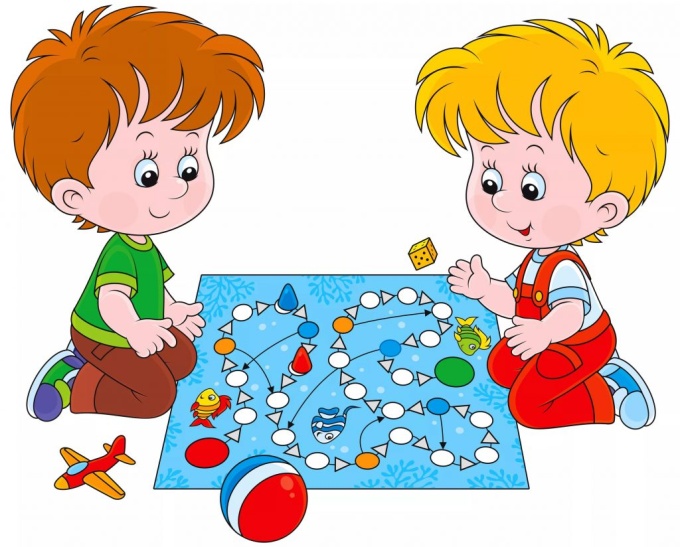 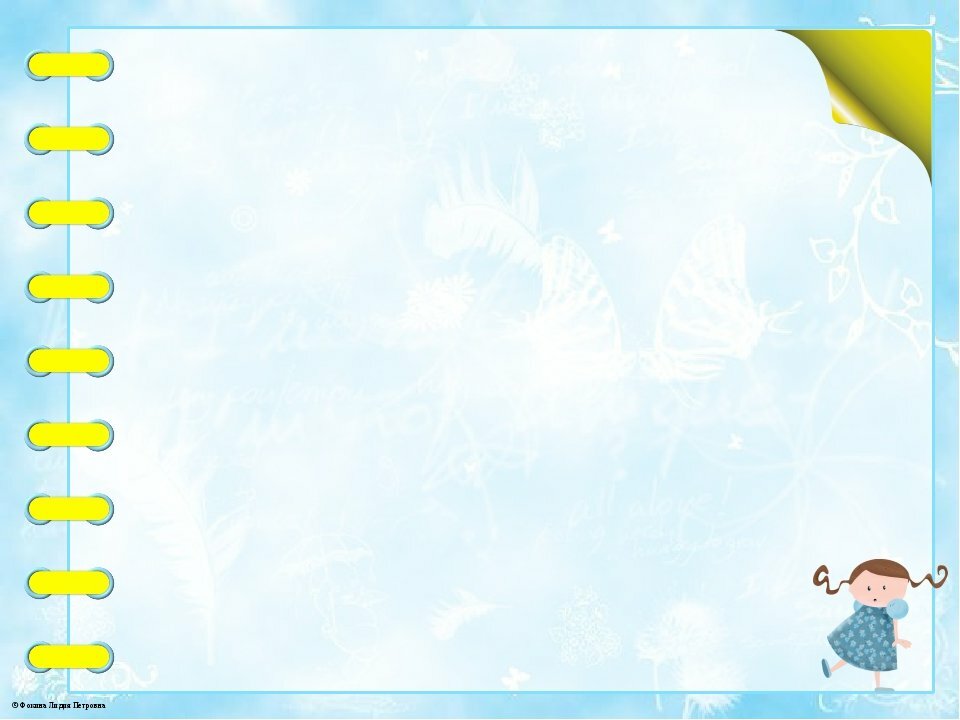 От 6 до 7 лет. Дети этого возраста должны правильно произносить и различать все фонемы родного языка. Полностью усваивается слоговая структура слов. Самостоятельно определяют наличие звука в слове, отбирают картинки, придумывают слова с заданным звуком, выделяют ударный гласный, первый и последний звуки в слове. Идет пополнение активного и пассивного словарного запаса. В этом возрасте ребенок должен самостоятельно обобщать и классифицировать предметы по различным признакам.
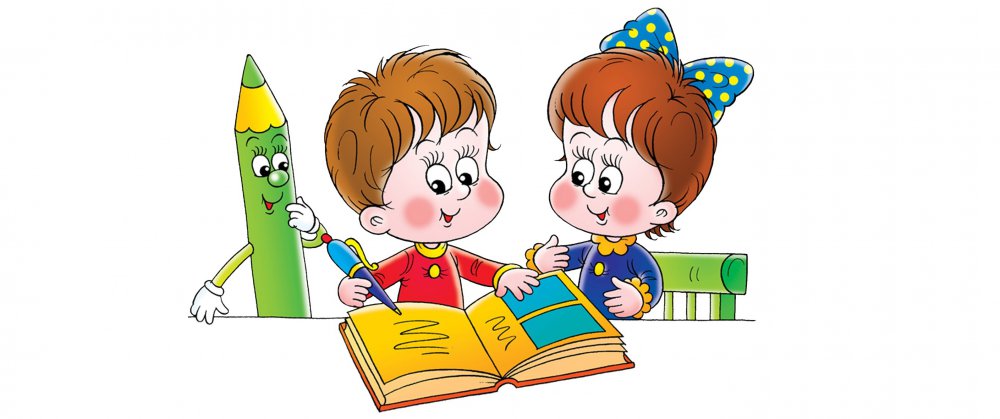 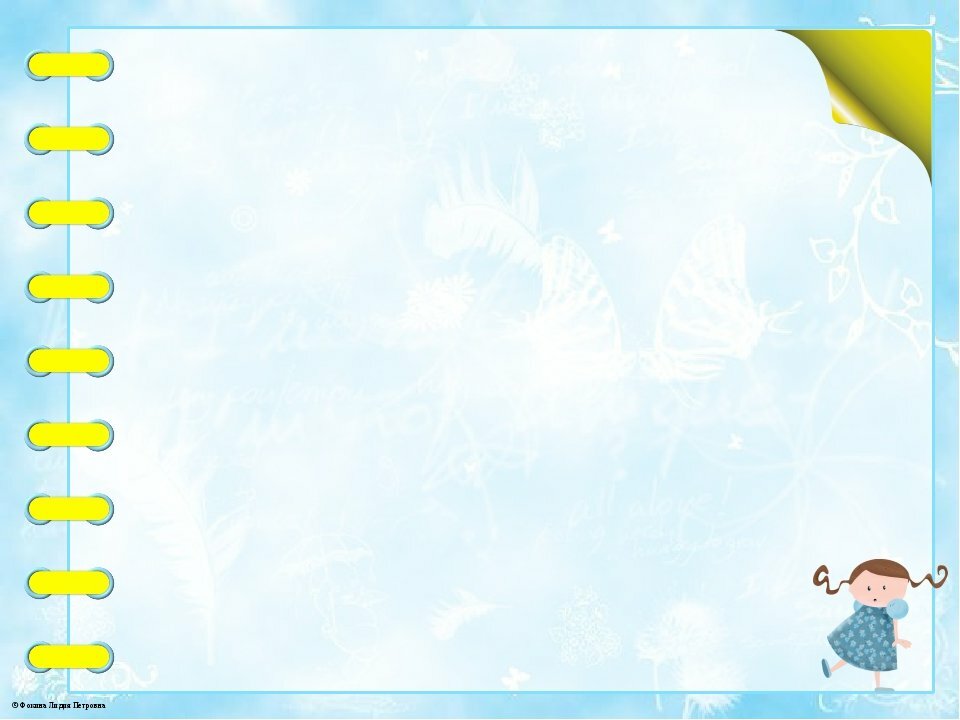 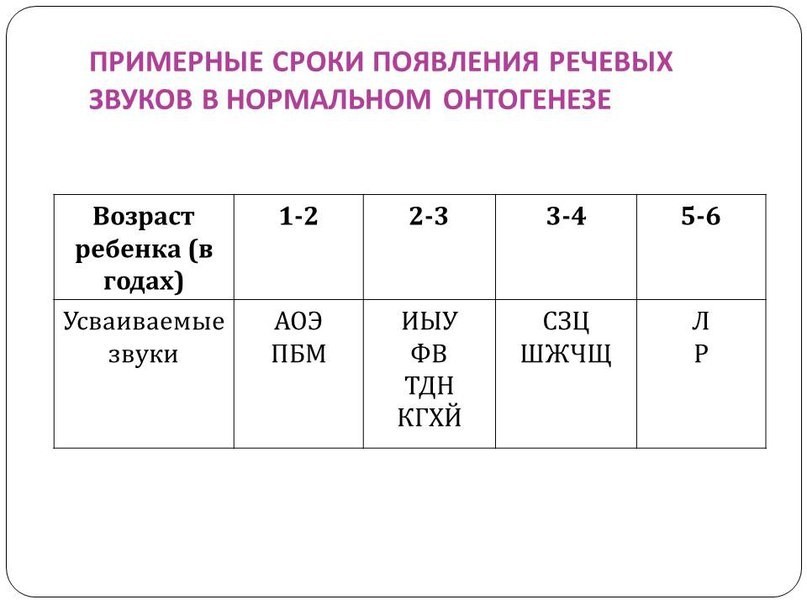